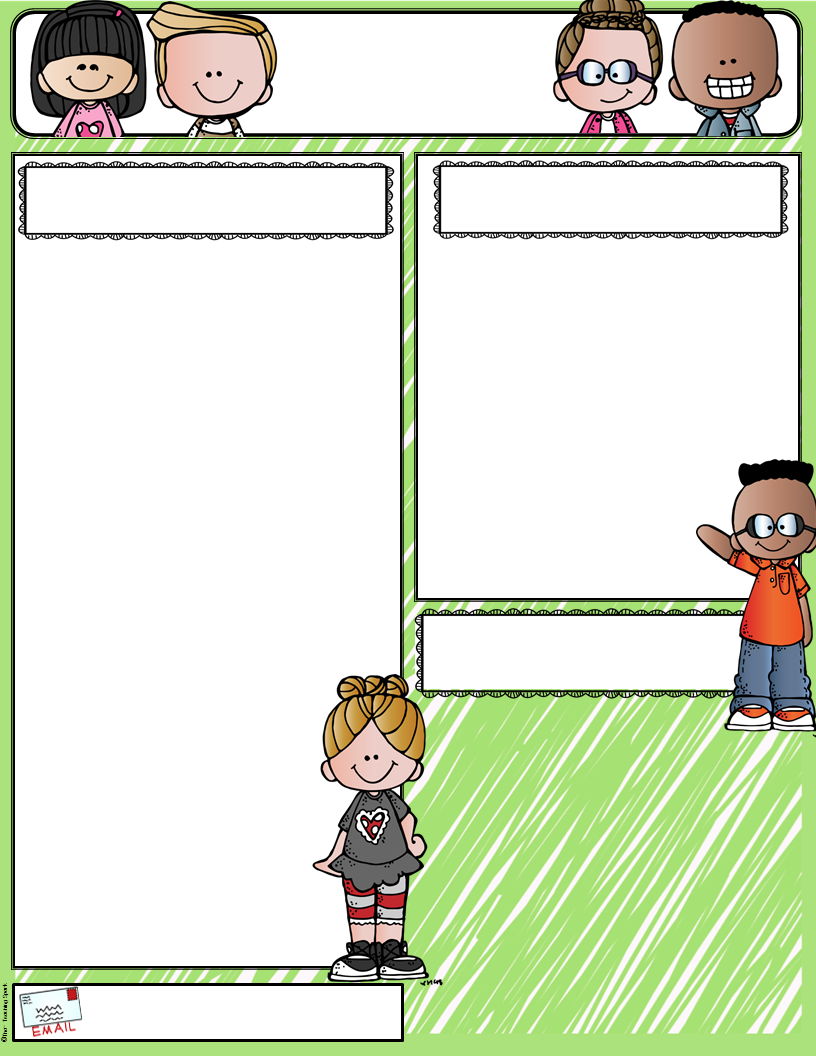 Dr. Alvarado’s ELAR Newsletter
November 26-30, 2018
Special Announcements
This Week’s Skills
*Elementary UIL – Dec. 5th at Newcastle

*We will dismiss at 2:45 pm 
on Fridays. 

*Phonics homework will need to be turned in everyday.
Reading: We will begin a unit on poetry. Read each night for 10 minutes and write on the reading log.  
 
Writing: We will begin writing like poets.  

Phonics: We will be learning new digraphs and adding new sight words to our list. Practice reading and writing your sight words each night.
Spelling test on Friday.

Handwriting: We have started practicing our print handwriting. 
We practice one/two letters 
each day that will go home on 
Friday. 

.
UIL News!!
The following students will represent 2nd grade at UIL. 
Creative Writing: Easton Perry, Memphis Welch, Kyler Westmoreland, and Addi Fewell (alternate)
Chess: Paisleigh Sharp, Dalton Macleod, Cutter Neeley, and Leighton Lindley (alternate)
Storytelling: Joshua Boyles, Jaleigh Bennet, Kyndal Newsom, and Kyler Westmoreland (alternate)
talvarado@grafordisd.net